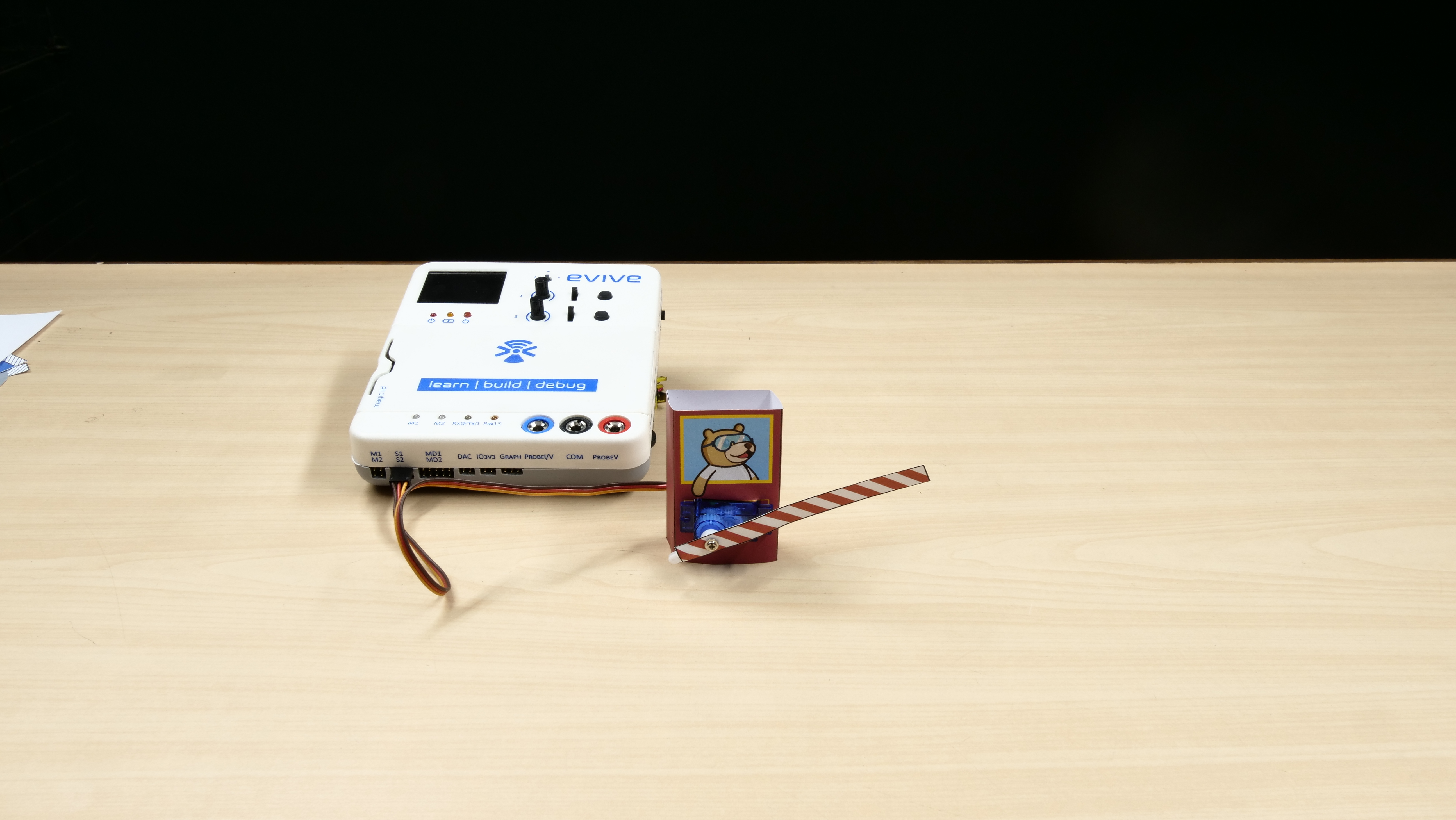 DIY Tollbooth
DIY Tollbooth
In this Activity, First We will construct a DIY Tollbooth and then make it open and close whenever we press tactile switch by programming it inside the PictoBlox.
2
Construction of Tollbooth
3
Components Required
evive
Tollbooth cut out
Micro Servo motor
Scissors
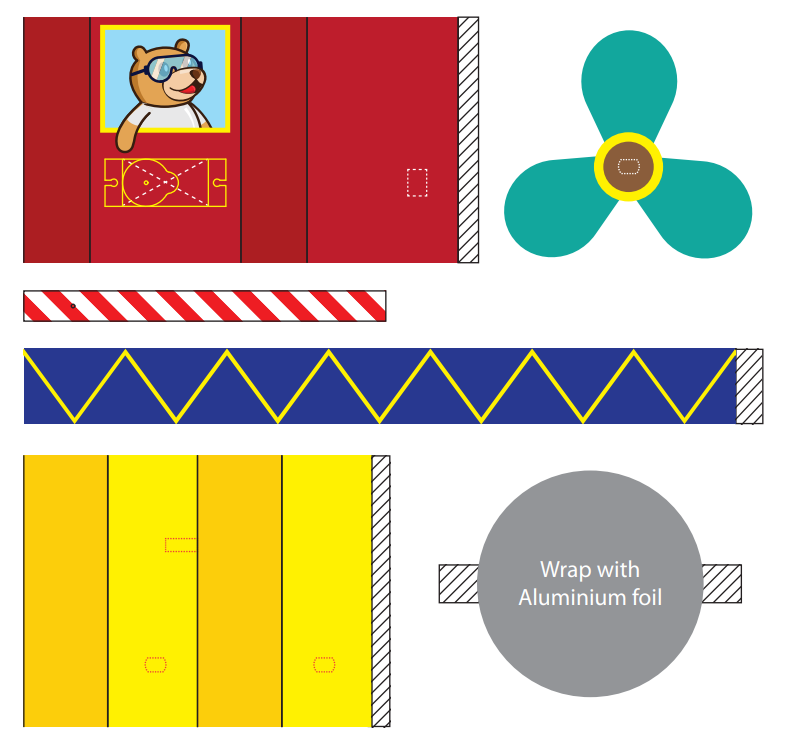 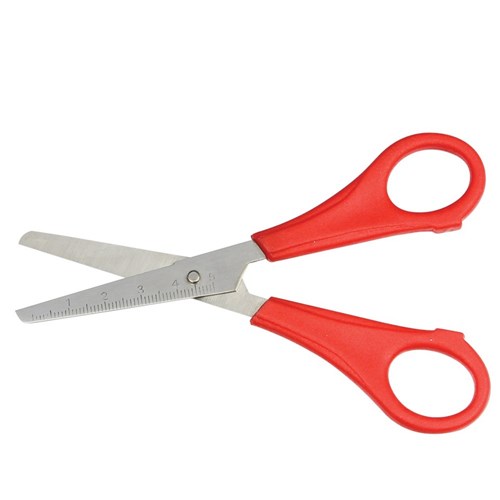 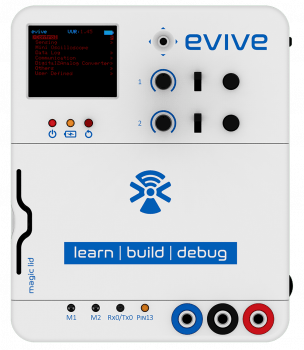 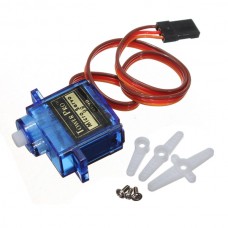 4
STEP 1: Take cutouts
Cut out the tollbooth and barricade structure using a pair of scissors.
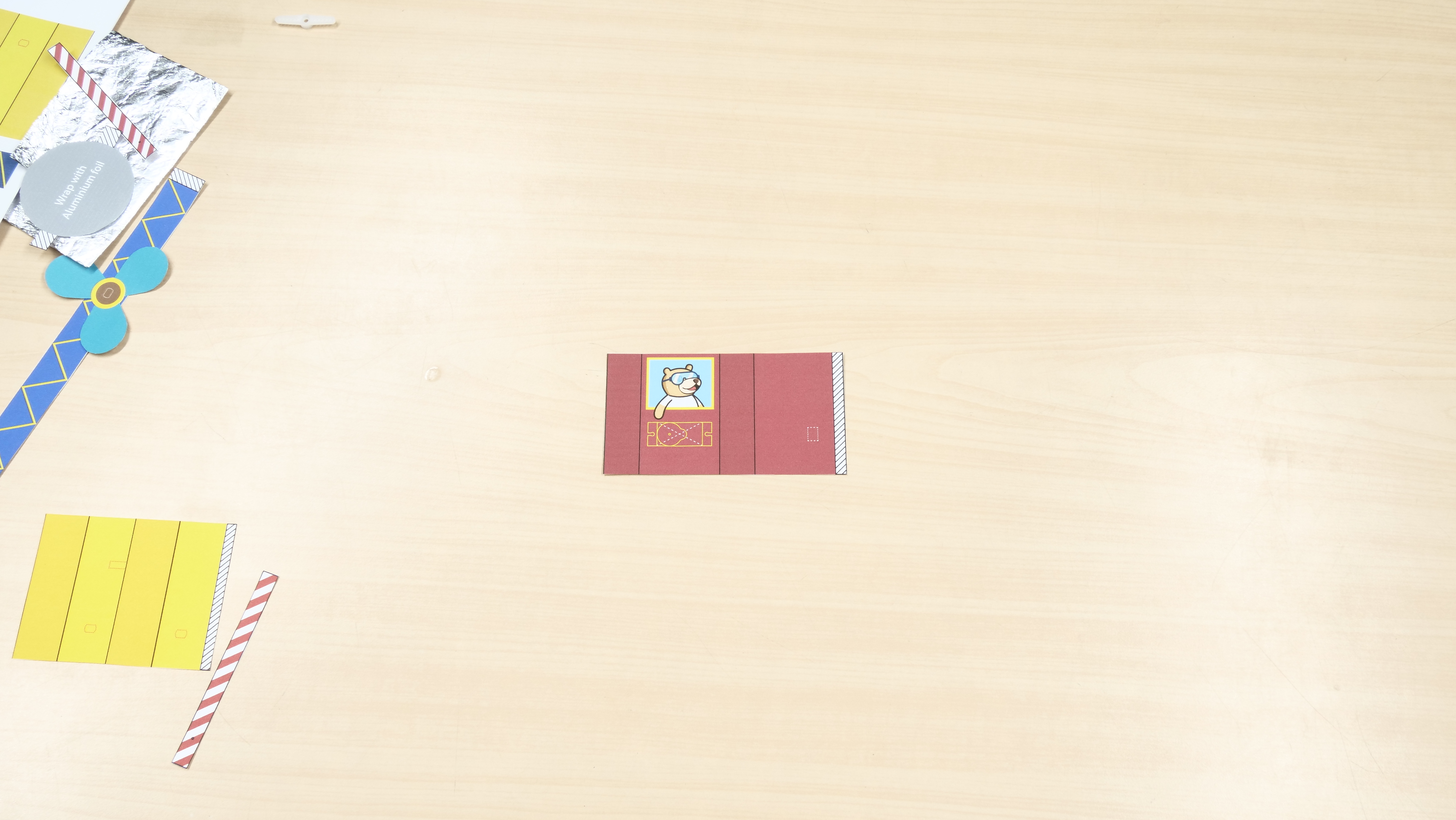 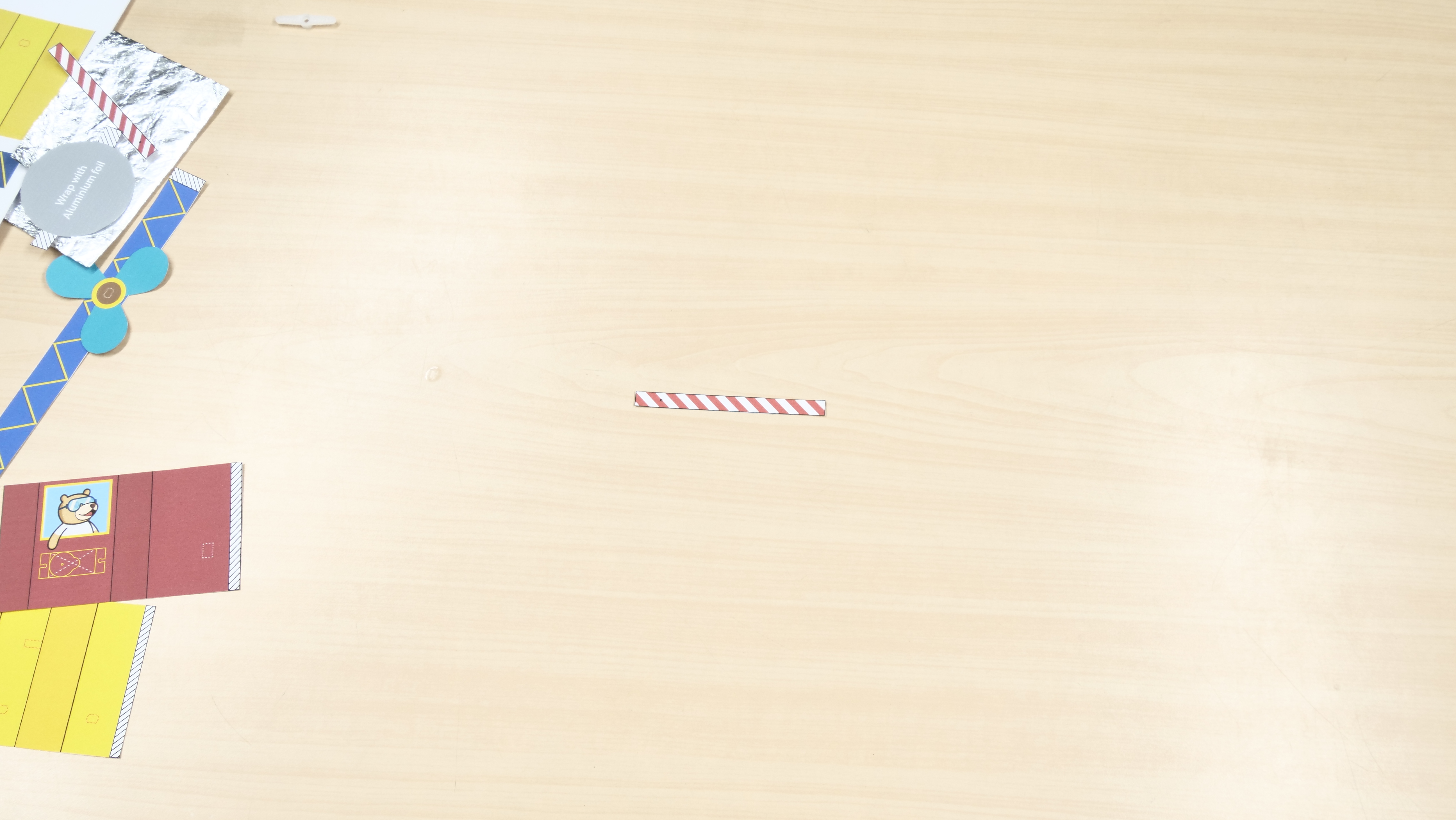 5
STEP 2: Make spaces
Cut and Make the spaces to  fit the servo motor .



Fold the flaps in downward direction.
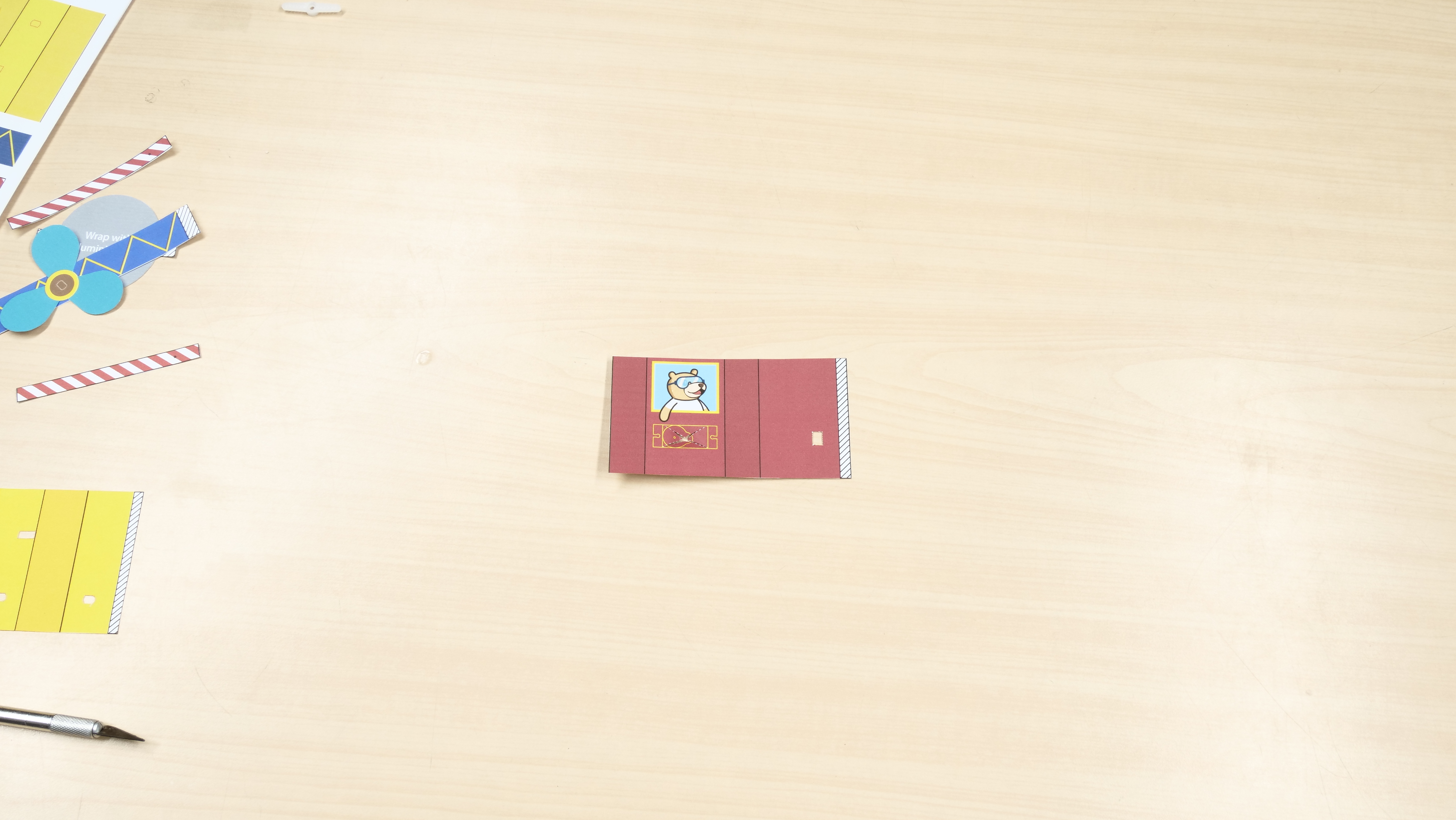 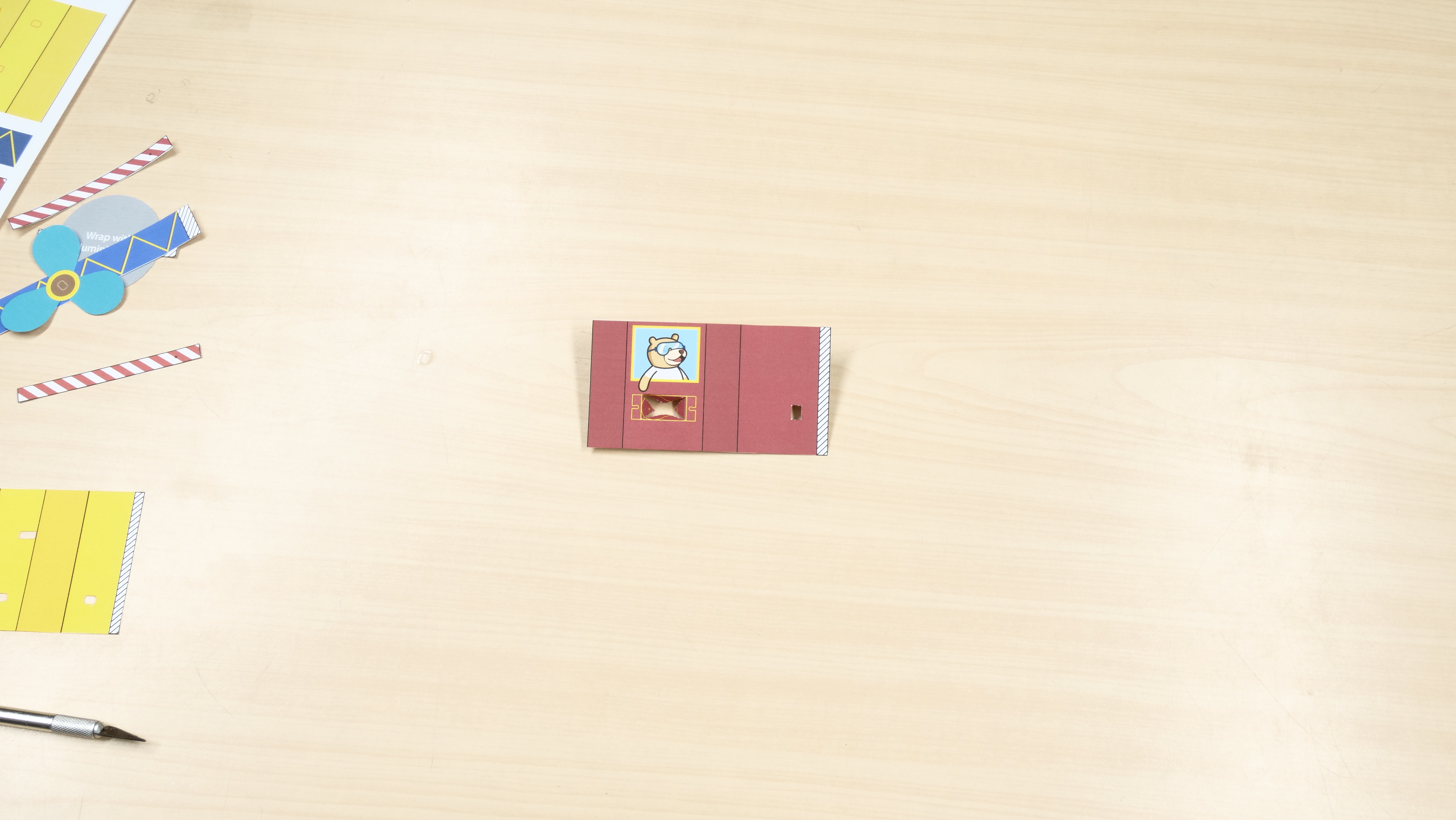 6
STEP 3: Install the servo motor
Fold the tollbooth structure.
Fit a servo motor inside it as shown in figure.
Glue the open end.
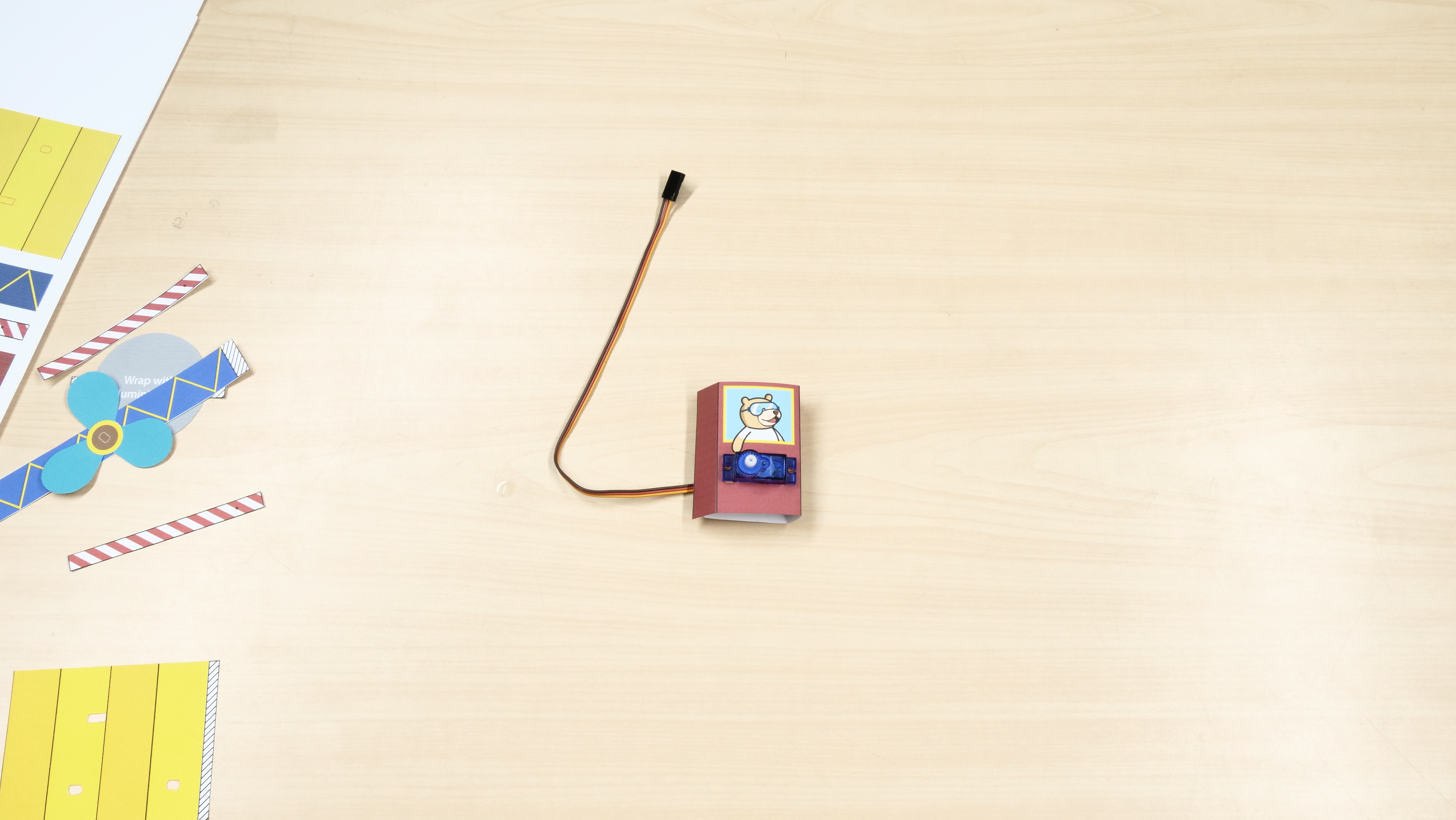 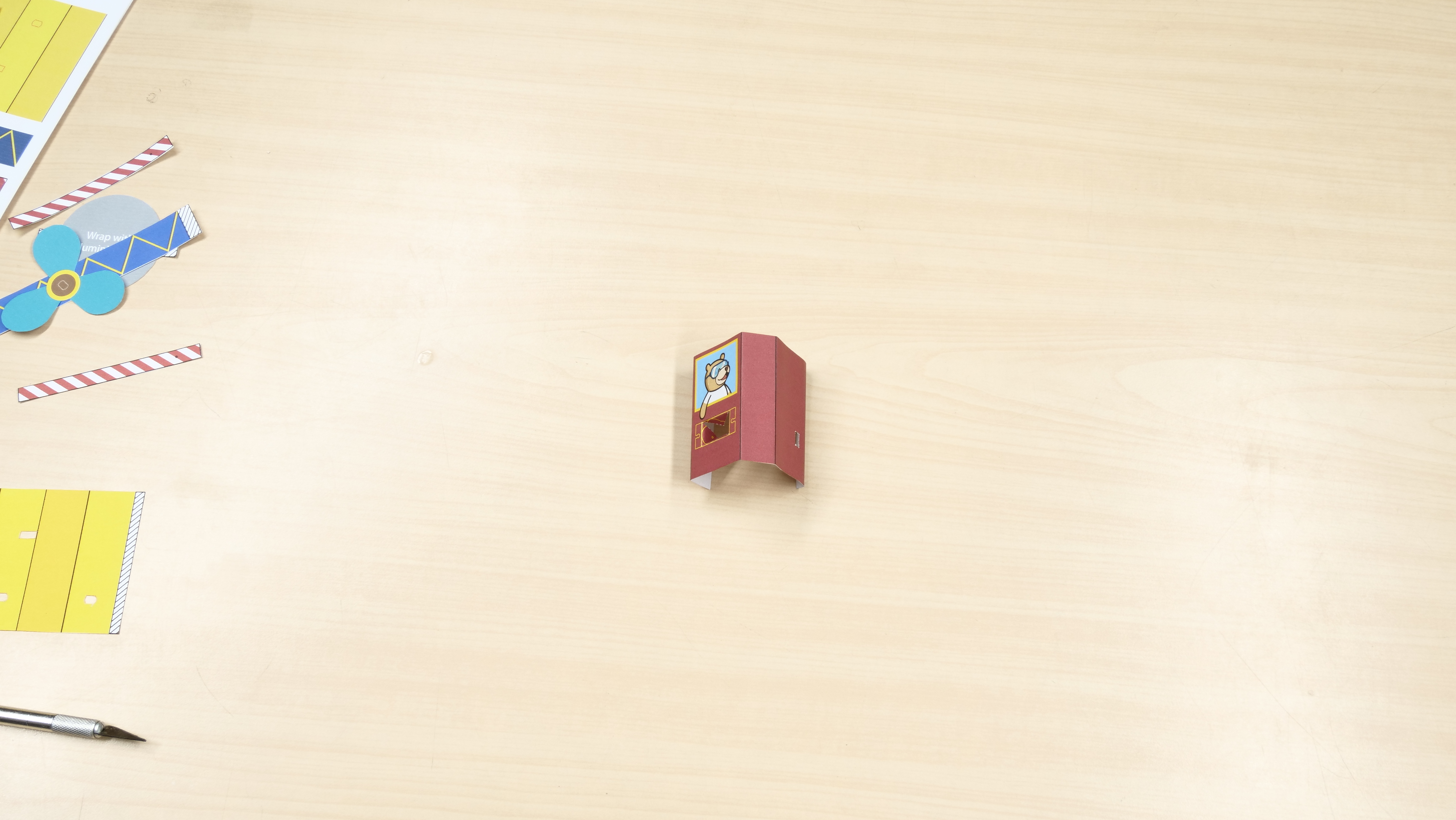 7
STEP 4: Make the Connection
Insert the wires attached to the servo motor in the first servo motor channel, i.e. S1.
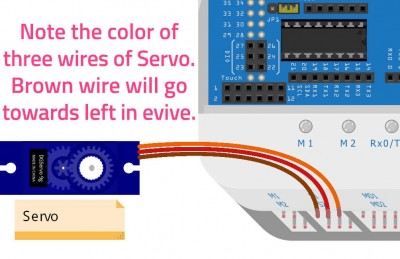 8
STEP 5: Attach the barricade
Using evive’s menu, Set servo angle to 0 degrees.
Attach the servo horn available as servo accessories.
Attach the barricade using tiny screw available as servo accessories.
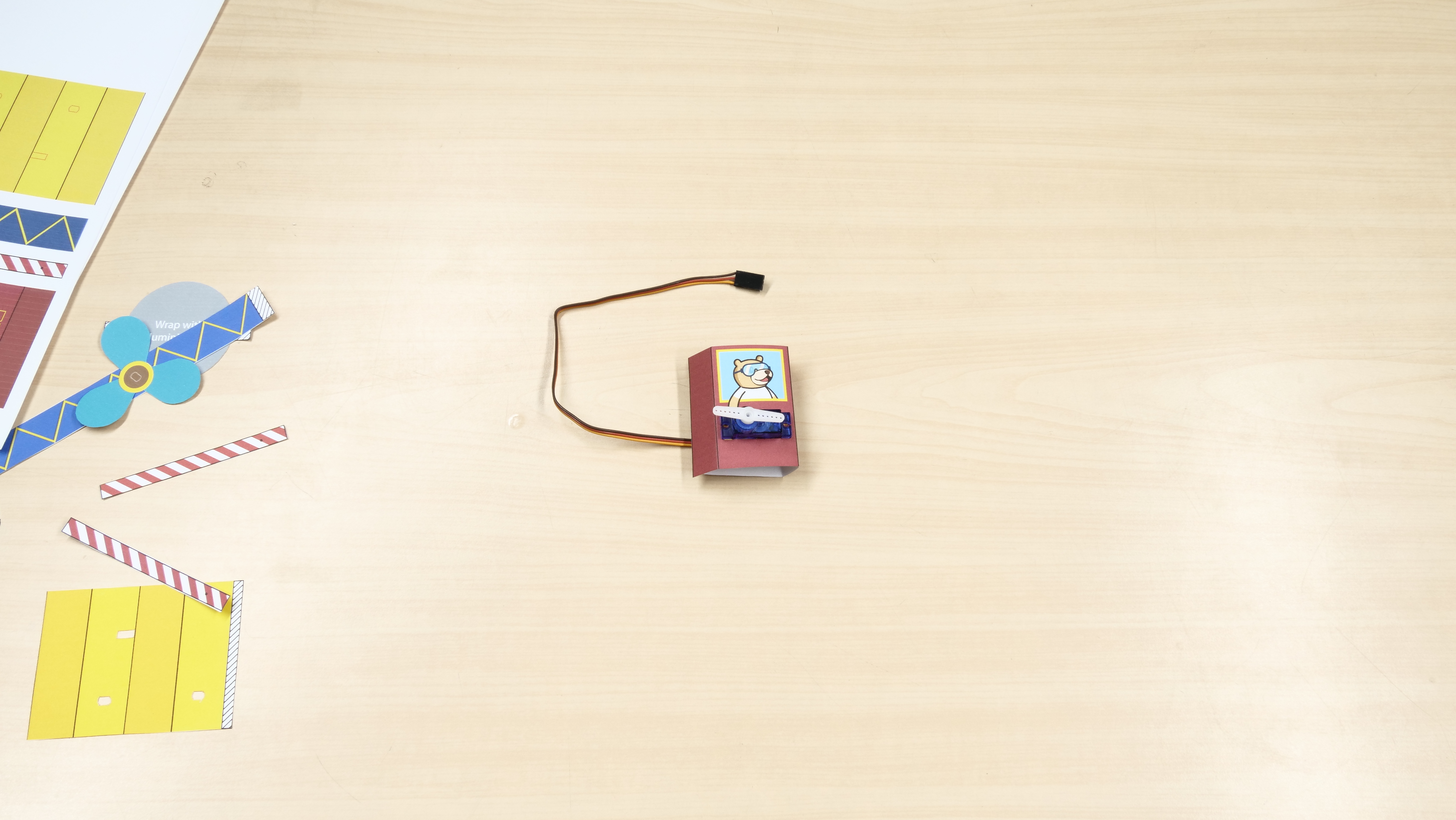 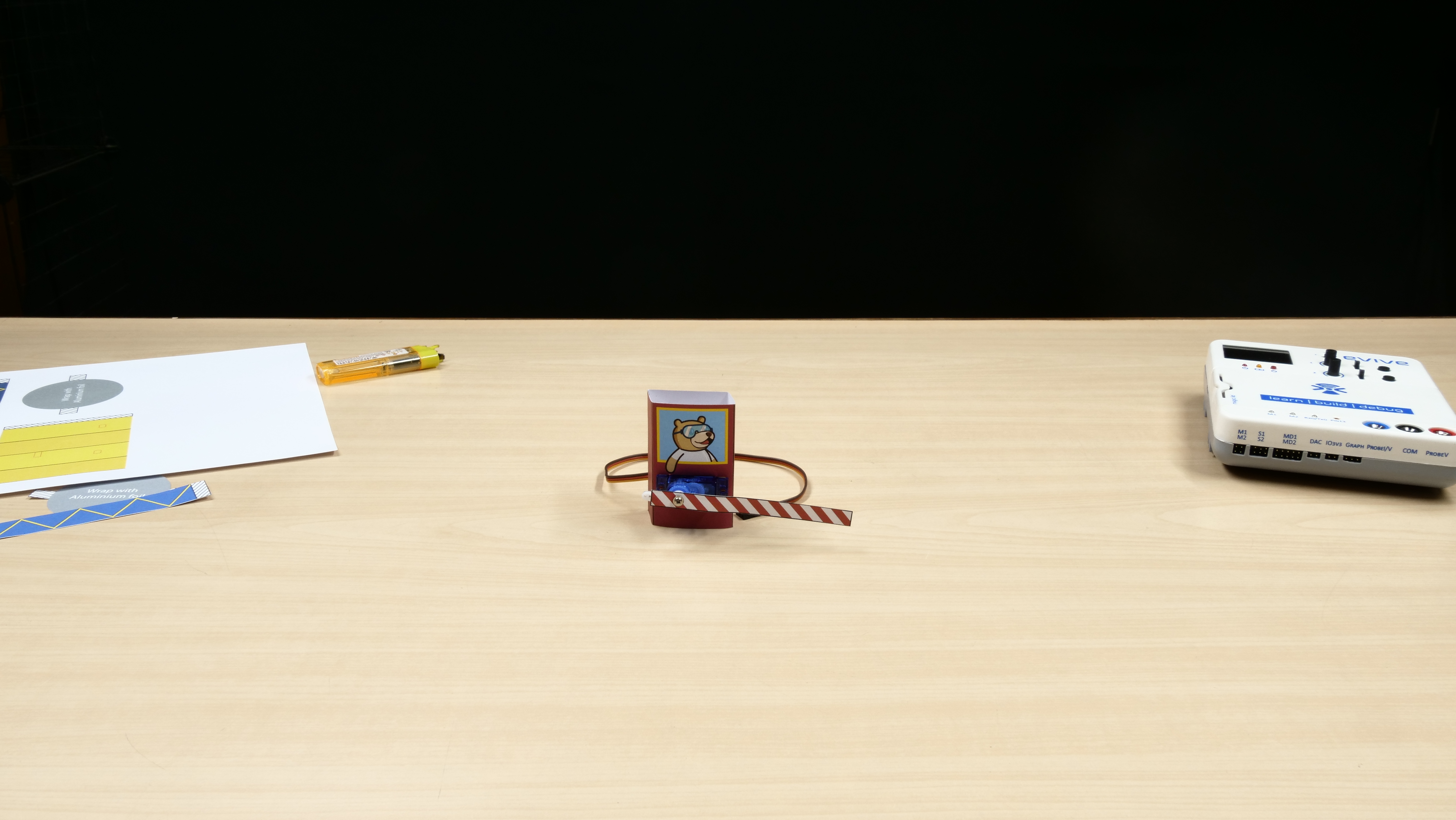 9
That’s it for assembly.
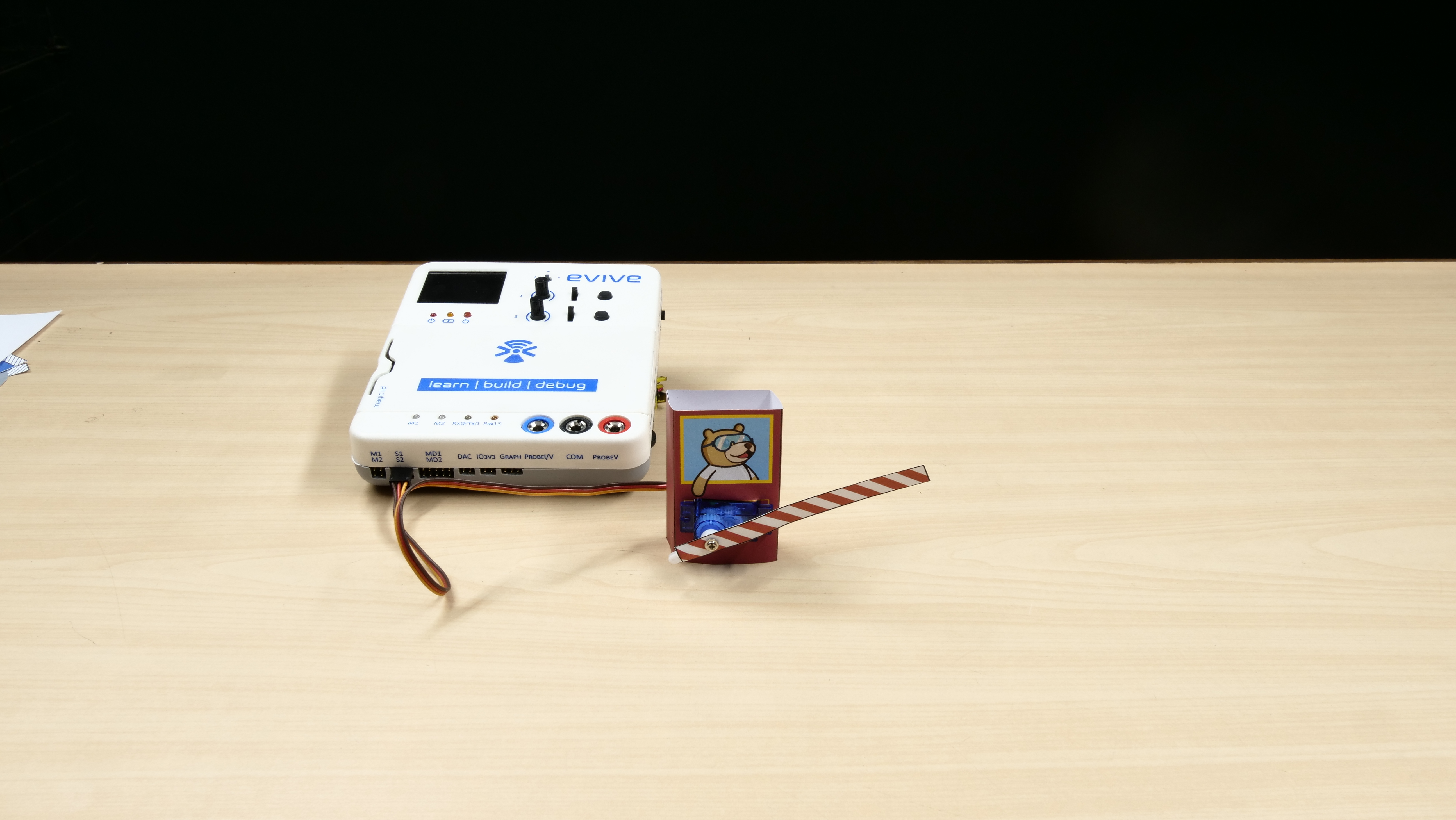 10
Interfacing evive with PictoBlox
11
Interfacing evive with PictoBlox
Connect evive to your laptop/PC via USB cable and open PictoBlox.


In PictoBlox, go to the menu and click on the Boards Select the evive.
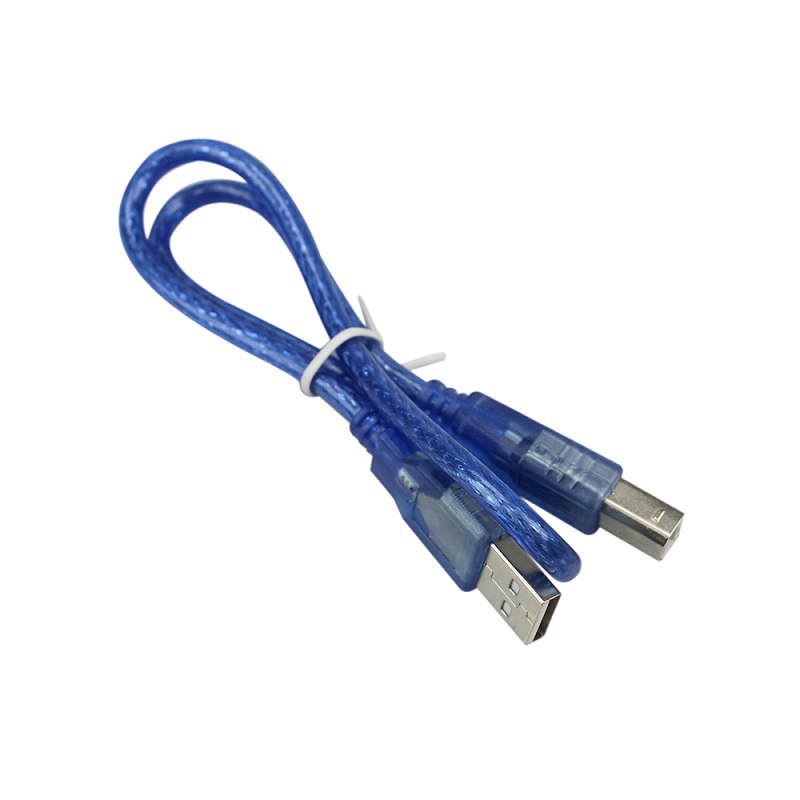 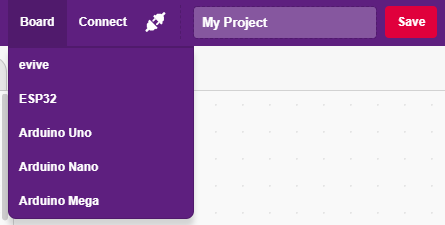 12
Interfacing evive with PictoBlox
Once you’ve selected the board, click on the Connect tab and connect the board.
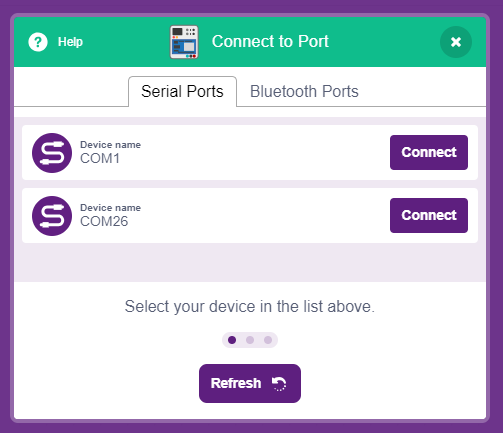 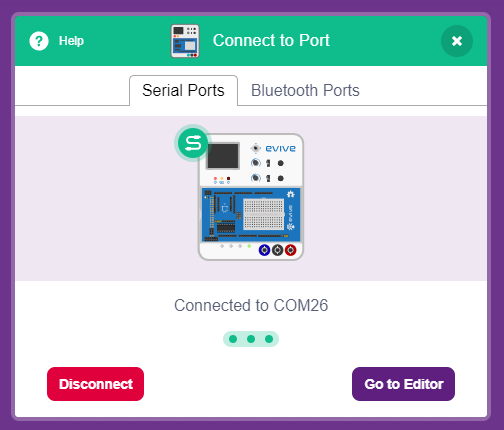 13
Upload Firmware
You have to upload the firmware into the device before interacting with it. 
Click on Upload Firmware button.




Once you successfully uploaded the firmware you will see evive logo on evive display.
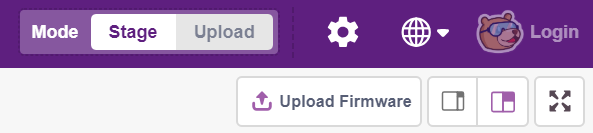 14
Programming
15
STEP 1: Set the Servo angle
To control the servo motor, we will use set servo block from the actuator palette and choose the parameters i.e. servo channel and angle.
Add a wait block, timing in this block will decide how long toll booth will remain open.
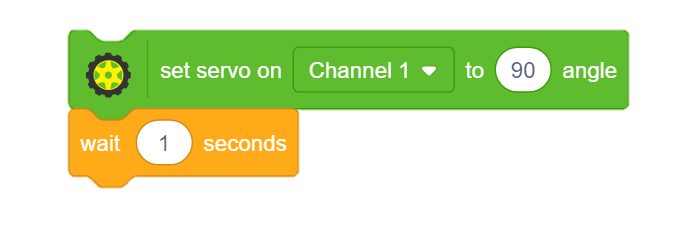 16
STEP 2: Make the Logic
Tollbooth should open whenever we press the Tactile switch on evive, to sense it, we will use tactile switch block from evive palette.
To set the condition, Use if-else block from the control palette.
Inside else arm, set servo angle to 0 to close the barrier.
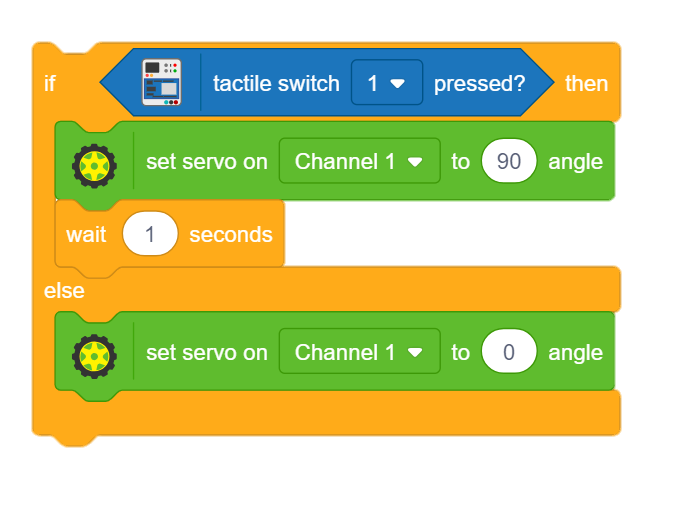 17
STEP 3: Finalize the Script
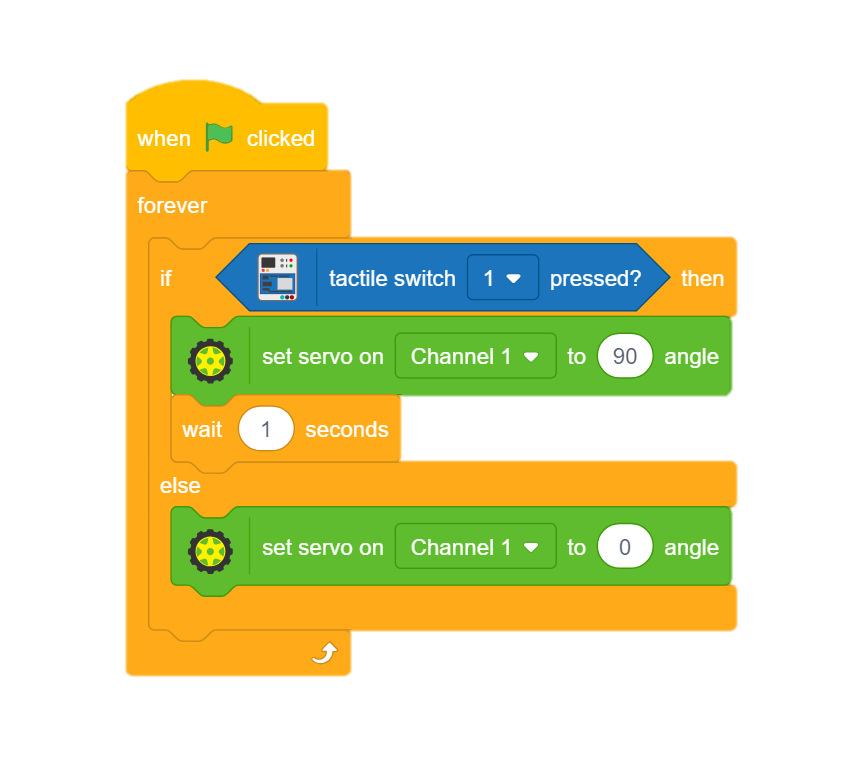 Add the forever block to make it execute continuously.
Add the hat block to make it run whenever we press the Flag button.
18
STEP 4: Let’s Play
Click the flag button and test its working.
Change the servo angles to open and close the barrier as per your requirement.
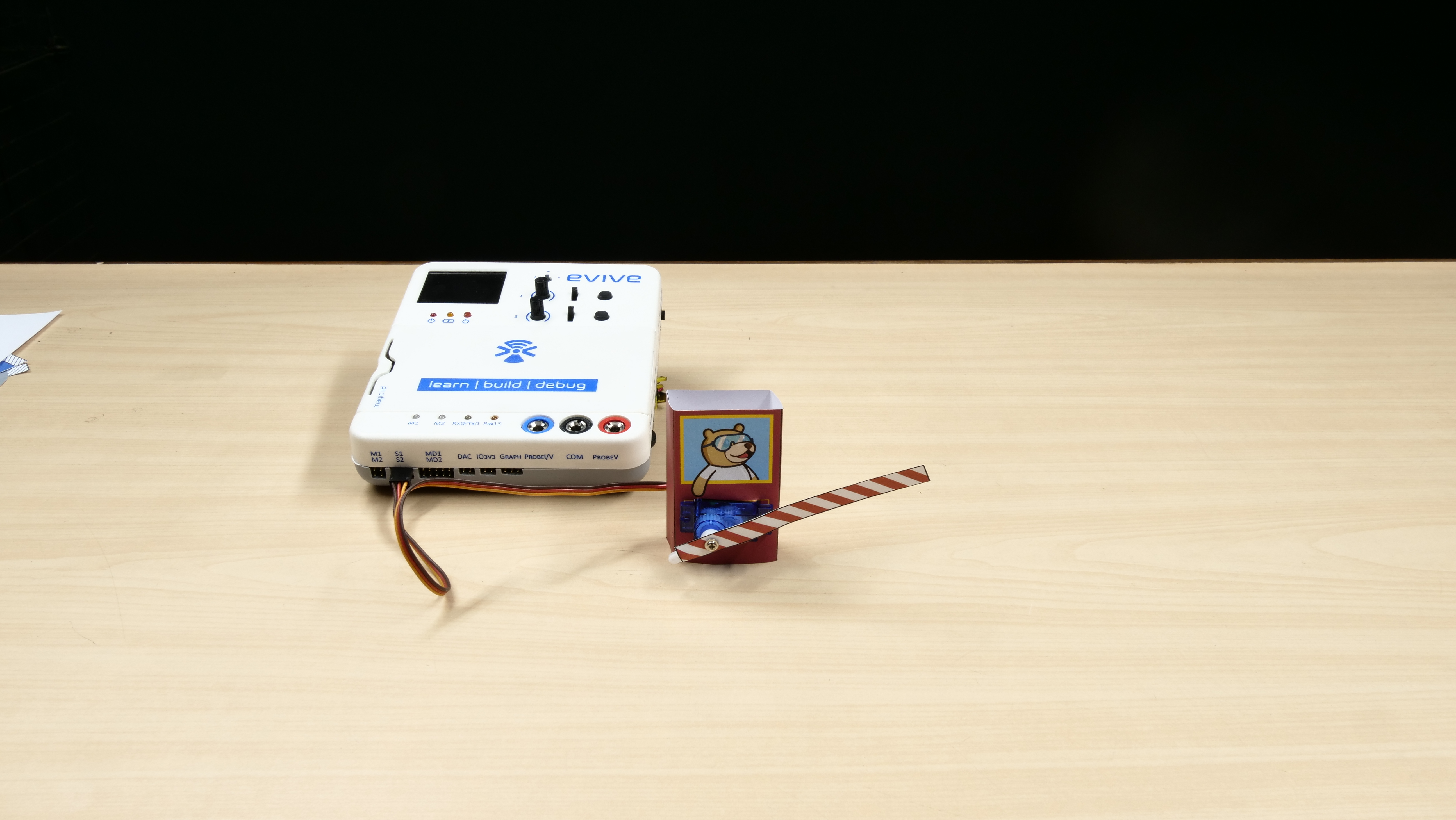 19
20